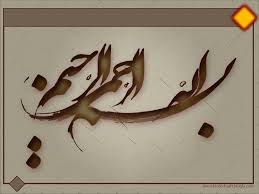 کلیه مراکز و مؤسسات آموزشی و پژوهشی (دانشگاه های علوم پزشکی و غیر علوم پزشکی)
ماده ۷- در اجرای بند «پ» ماده (۱۰۳) قانون برنامه پنجساله ششم توسعه، اقتصادی، اجتماعی و فرهنگی جمهوری اسلامی ایران کلیه دانشگاه‌ها و مراکز آموزش عالی دولتی مکلفند متناسب با برآورد نیاز دانشجویان متأهل اعم از بومی و غیربومی، زن و مرد، نسبت به هزینه‌کرد حداقل ده درصد (۱۰%) از درآمد اختصاصی و ده درصد (۱۰%) از اعتبارات تملک دارایی‌های سرمایه‌ای سالانه مقرر در بودجه سنواتی خود به استثنای مواردی که از لحاظ شرعی مصارف مشخصی دارند جهت احداث، تکمیل، تأمین و تجهیز خوابگاه‌های متأهلین اقدام کنند.

تبصره ۱– در اجرای بند «پ» ماده (۱۰۳) قانون برنامه پنجساله ششم توسعه اقتصادی، اجتماعی و فرهنگی جمهوری اسلامی ایران به دولت اجازه داده می‌شود سالانه مطابق قوانین بودجه سنواتی تا پنجسال مبلغ بیست هزار میلیارد (۲۰.۰۰۰.۰۰۰.۰۰۰.۰۰۰) ریال اوراق مالی اسلامی منتشر کند تا به منظور احداث، تکمیل، تجهیز و تأمین خوابگاه‌های دانشجویی متأهل به مصرف برسد.
تبصره ۲- کلیه دانشگاه‌ها و مراکز آموزش عالی مکلفند، اراضی و ساختمان‌های مازاد خود را با مشارکت خیرین و سایر دستگاه‌ها به تأمین خوابگاه‌ها و یا منازل مسکونی مورد نیاز دانشجویان متأهل اختصاص دهند. اراضی و ساختمان‌هایی که از لحاظ شرعی شرایط و مصارف خاصی دارند از شمول این حکم مستثنی هستند.
تبصره ۳- وزارت راه و شهرسازی مکلف است اراضی مازاد با کاربری آموزشی، تحقیقات و فناوری در اختیار خود را مطابق با ضوابط شهرسازی و به میزان سرانه‌های مصوب، برای جبران کسری احداث خوابگاه‌های دانشجویی و طلاب متأهل به دانشگاه‌ها و مراکز آموزش عالی و حوزه‌های علمیه با حفظ مالکیت دولت به صورت اجاره ۹۹ ساله و غیر قابل تغییر کاربری واگذار نماید.
تبصره ۴- کلیه دانشگاه‌ها و مؤسسات آموزش عالی و پژوهشگاه‌ها و پارک‌های علم و فناوری مکلفند متناسب با تعداد دانشجویان متأهل، خوابگاه‌های موجود را جهت اختصاص به خوابگاه‌های متأهلین بهسازی و تجهیز نمایند و در احداث خوابگاه‌های جدید، خوابگاه‌های متأهلین را در اولویت قرار دهند.
کلیه مراکز و مؤسسات آموزشی و پژوهشی (دانشگاه های علوم پزشکی و غیر علوم پزشکی)
ادامه ماده 7:
تبصره ۵– وزارتخانه‌های علوم، تحقیقات و فناوری و بهداشت، درمان و آموزش پزشکی مکلفند ظرف شش ماه پس از لازم‌الاجرا شدن این قانون پیوست‌های فرهنگی احداث خوابگاه‌های متأهلین را مبنی بر نظامنامه پیوست فرهنگی طرح‌های مهم و کلان کشور مصوب ۲۱/۱/۱۳۹۲ شورای عالی انقلاب فرهنگی تهیه و با تصویب وزیر مربوط به دانشگاه‌های مرتبط ابلاغ نمایند.
تبصره ۶- دانشگاه‌های غیردولتی و حوزه‌های علمیه در صورتی که اقدام به ساخت خوابگاه‌های متأهلین نمایند از تسهیلات تبصره‌های (۱) و (۳) در چهارچوب تبصره (۵) برخوردار خواهند بود.
تبصره ۷- سازمان اوقاف و امور خیریه و تولیت آستان‌های مقدسه با رعایت نوع وقف و ترویج «فرهنگ وقف و تعالی خانواده» مکلفند با همکاری وزارتخانه‌های علوم، تحقیقات و فناوری، بهداشت، درمان و آموزش پزشکی و راه و شهرسازی و همچنین مراکز مدیریت حوزه‌های علمیه، ضمن استفاده از ظرفیت‌های مردمی، به احداث «خوابگاه متأهلین ویژه دانشجویان و طلاب» اقدام نمایند.

ماده ۸:
صندوق‌های رفاه دانشجویی و مراکز مدیریت حوزه‌های علمیه مکلفند پس از لازم‌الاجرا شدن این قانون، برای دانشجویان و طلاب متأهل فاقد مسکن نسبت به پرداخت ودیعه مسکن (قرض‌الحسنه ضمن اجاره)، مشروط به ارایه اجاره‌نامه دارای شناسنامه رهگیری از مشاوران املاک به نحوی اقدام نماید که هر ساله حداقل پنجاه درصد (۵۰%) متوسط قیمت ودیعه اجاره مسکن (۷۰) متری در شهرهای بیش از پانصدهزار نفر جمعیت و مسکن (۱۰۰) متری در سایر شهرهای محل تحصیل پوشش داده شود.
تبصره- شمول این حکم بر مراکز مدیریت حوزه‌های علمیه مشروط به عدم مغایرت با اساسنامه حوزه‌های علمیه و هماهنگی مدیریت ذیربط در حوزه‌های علمیه خواهد بود.
کلیه مراکز و مؤسسات آموزشی و پژوهشی (دانشگاه های علوم پزشکی و غیر علوم پزشکی)
ماده ۲۶- کلیه مؤسسات آموزش عالی موضوع ماده (۱) قانون احکام دائمی برنامه‌های توسعه کشور و مراکز حوزوی مکلفند:

الف- با تقاضای کتبی طلاب و دانشجویان مادر باردار جهت مرخصی یک نیمسال تحصیلی قبل از زایمان بدون احتساب در سنوات تحصیلی موافقت نمایند.
ب- با تقاضای مرخصی طلاب و دانشجویان مادر دارای فرزند زیر دو سال، حداکثر تا چهار نیمسال تحصیلی بدون احتساب در سنوات تحصیلی موافقت نمایند.
پ- با تقاضای طلاب و دانشجویان مادر باردار یا دارای فرزند زیر دو سال جهت میهمانی به میزان حداکثر چهار نیمسال تحصیلی به حوزه یا مؤسسه آموزش عالی هم‌سطح یا پایین‌تر مورد تقاضا موافقت نمایند.
ت- با تقاضای طلاب و دانشجویان مادر باردار یا دارای فرزند زیر سه سال جهت آموزش مجازی یا غیرحضوری برای گذراندن واحدهای دروس نظری دوره تحصیل موافقت نمایند.
ث- با تقاضای دانشجویان مادر باردار یا دارای فرزند زیر دو سال جهت کاهش نوبت کاری شب بر اساس آیین‌نامه‌ای که حداکثر ظرف سه ماه پس از ابلاغ این قانون، از سوی وزیر بهداشت، درمان و آموزش پزشکی تصویب می‌گردد، موافقت نمایند.
ج- شرایطی را فراهم نمایند که برای اساتید راهنما به ازای داشتن هر دانشجوی مادر باردار یا دارای فرزند شیرخوار یک سهمیه به سقف استاد راهنمایی آن‌ها اضافه شود.
تبصره- شمول این حکم بر مراکز مدیریت حوزه‌های علمیه مشروط به عدم مغایرت با اساسنامه حوزه‌های علمیه و هماهنگی با مدیریت ذی‌ربط خواهد بود.